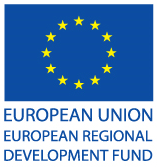 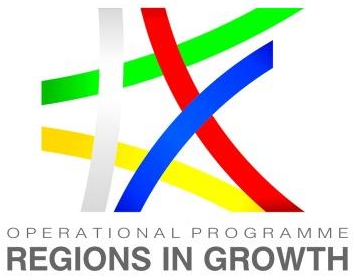 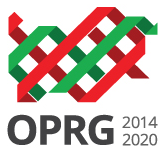 We invest in your future!
National Framework for Sustainable urban development 2014 – 2020
January 2015
www.mrrb.government.bg 
www.bgregio.eu
oprd@mrrb.government.bg
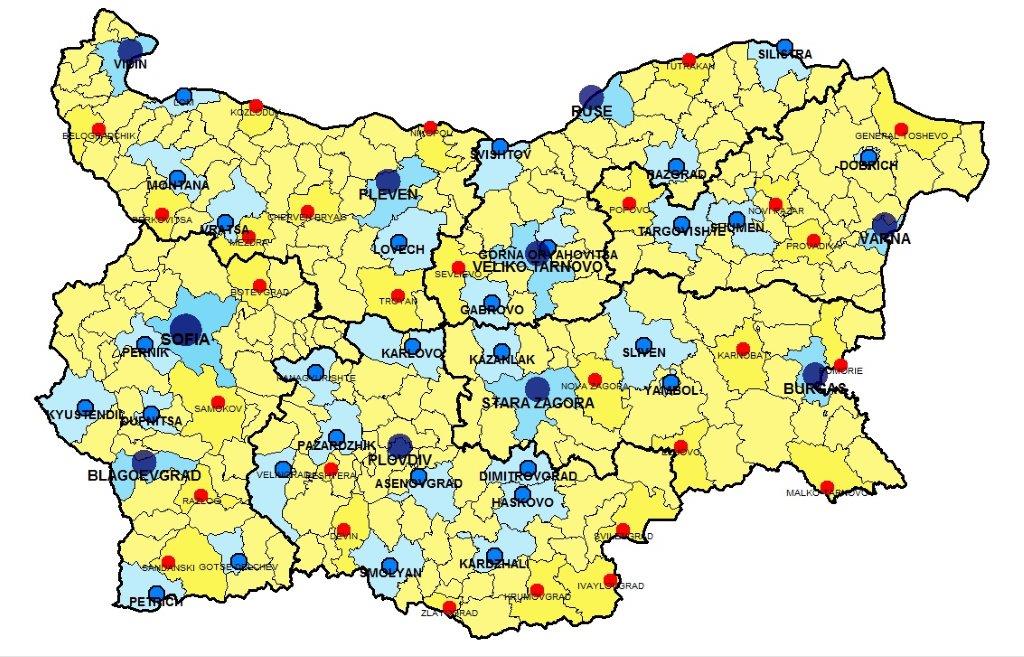 Polycentric model
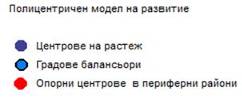 Centers of growth
Cities balancers
Supporting centers in peripheral areas
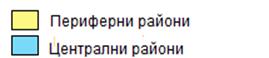 Peripheral areas
Central areas
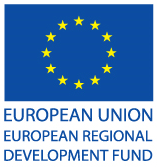 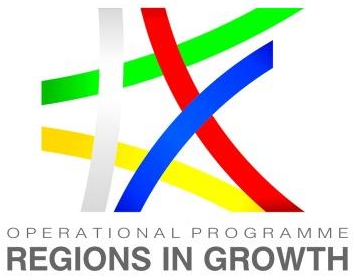 Urban development – national framework
Key documents:
 National spatial development concept 2013-2025
 Integrated plans for urban regeneration and development (IPURDs)
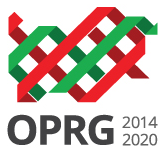 www.mrrb.government.bg 
www.bgregio.eu
oprd@mrrb.government.bg
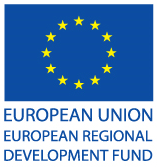 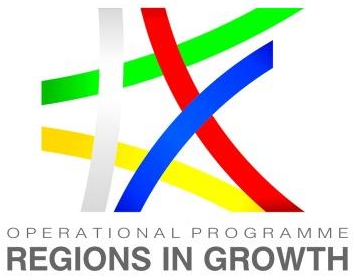 Support for sustainable urban development under OP “Regions in growth” 2014-2020
IPURDs – main tool for integrated urban investments, in accordance with Art. 7 of the ERDF Regulation 1301/2013. 
Support measures:
Improvement of energy efficiency 
Urban environment and economic zones
Municipal educational, social, cultural and sport infrastructure
Urban transport
Financial resources for urban development: 840 million euro (54% of OPRG budget)
Direct beneficiaries: Urban authorities of large and medium sized cities of 1st, 2nd and 3rd hierarchical level of national polycentric system and Bodies implementing financial instruments
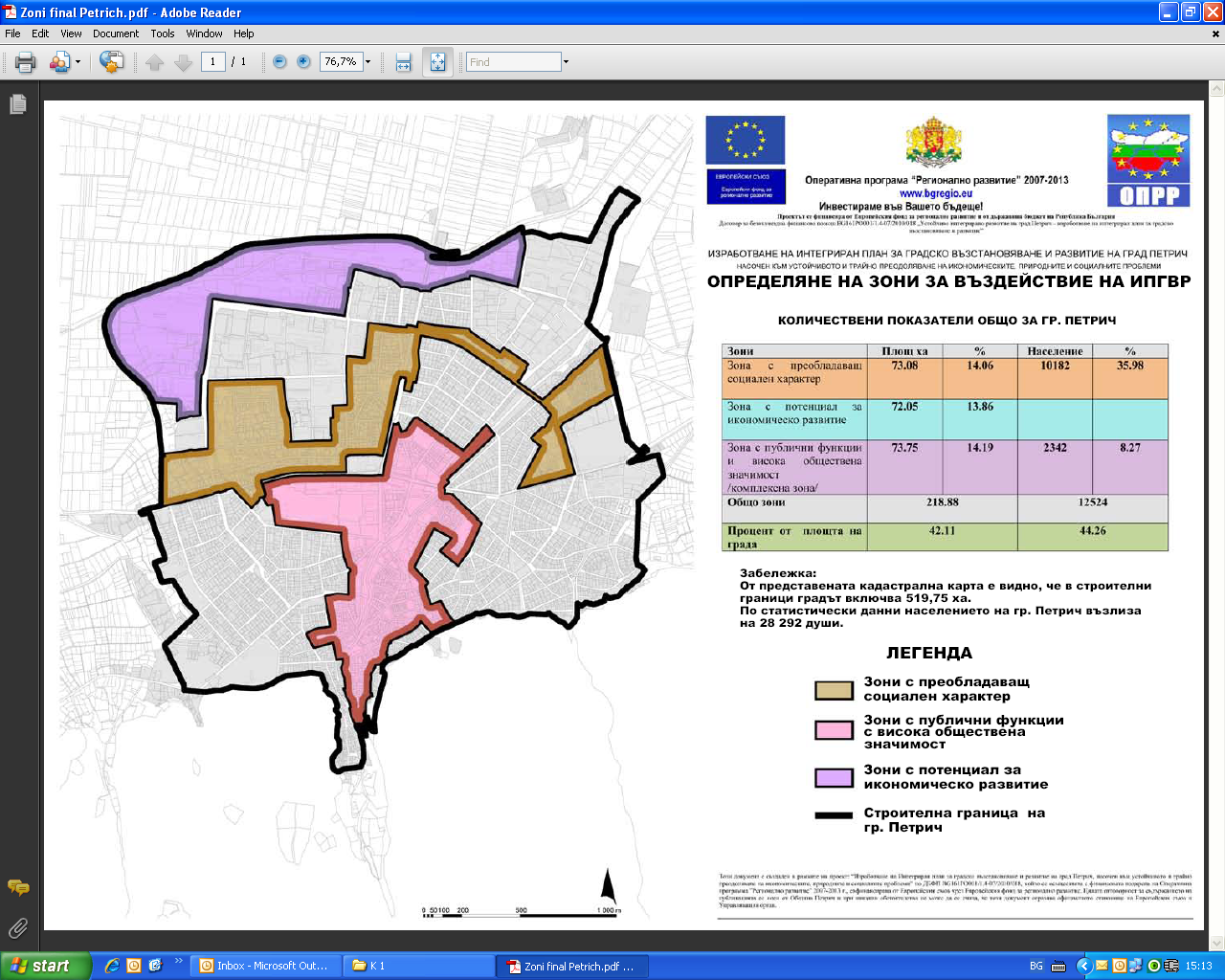 Social zone

Public zone

Economic zone
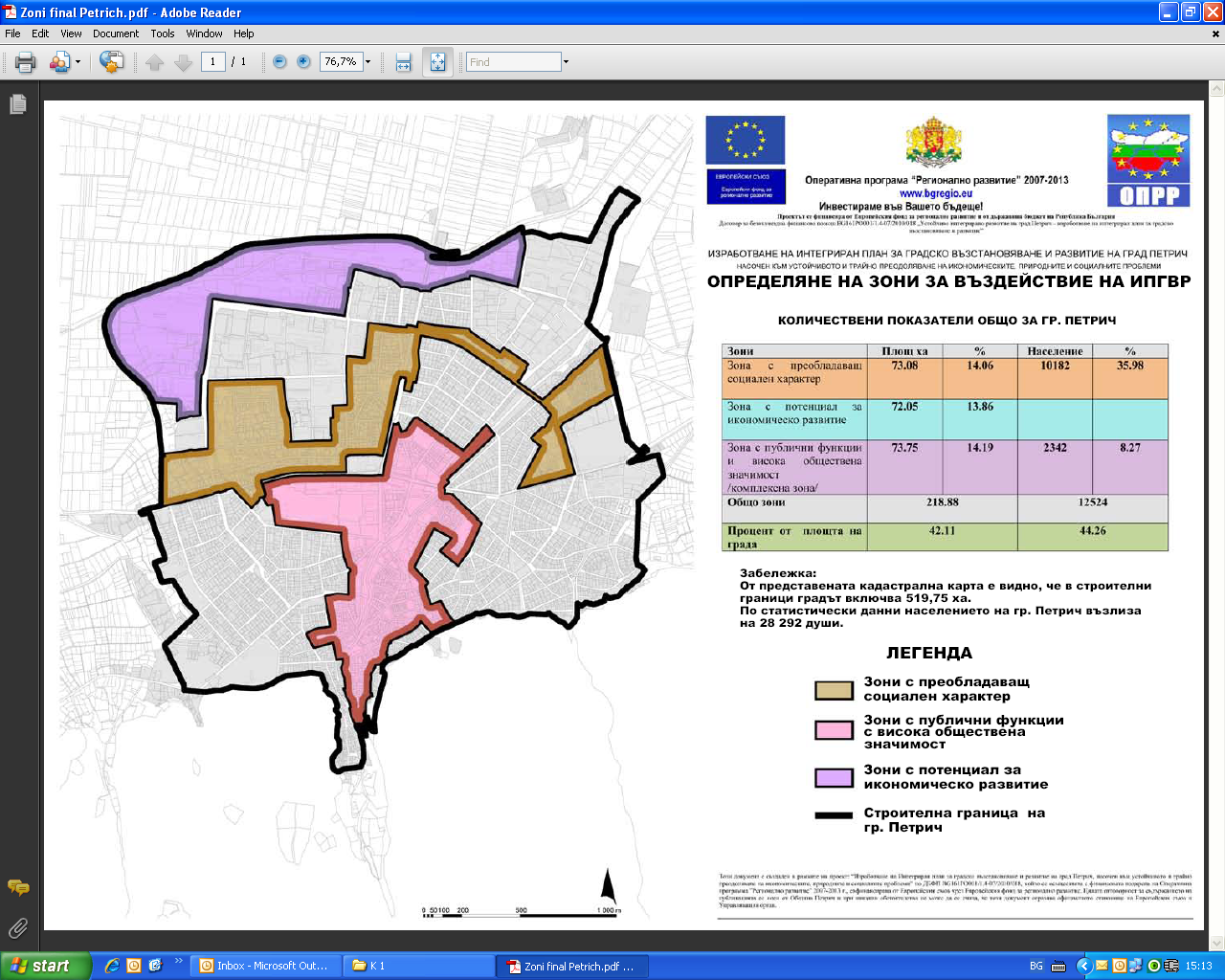 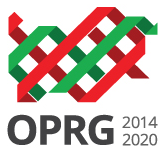 www.mrrb.government.bg 
www.bgregio.eu
oprd@mrrb.government.bg
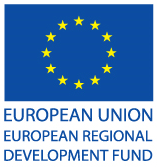 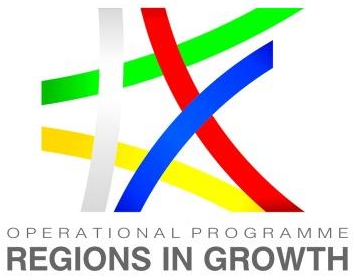 MINISTRY OF REGIONAL DEVELOPMENT AND PUBLIC WORKS


DIRECTORATE GENERAL PROGRAMMING OF REGIONAL DEVELOPMENT
 


THANK YOU FOR YOUR ATTENTION!


Ivaylo Stoyanov
Senior expert, “Programming of Regional development” DG

January 2015, Sofia
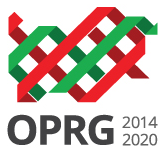 www.mrrb.government.bg 
www.bgregio.eu
oprd@mrrb.government.bg